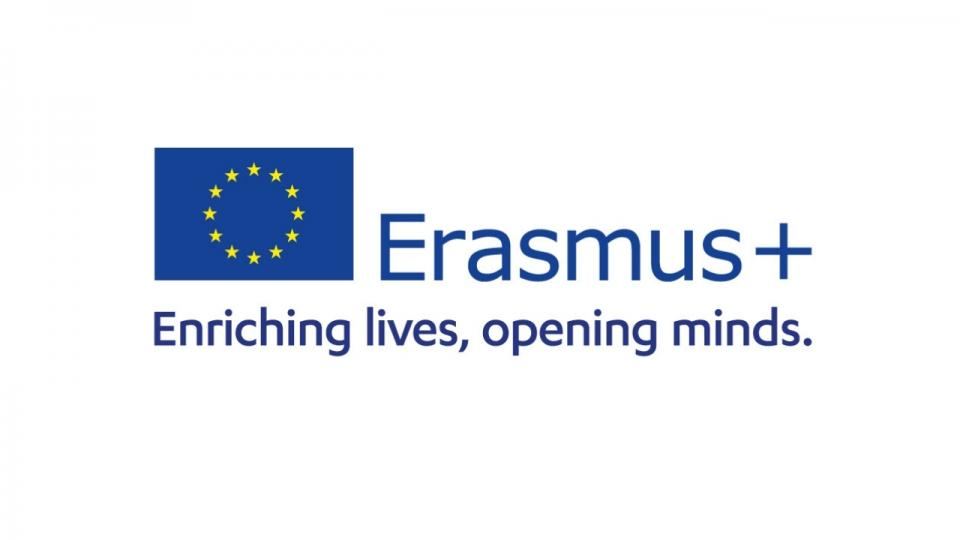 Erasmus+
Was ist Erasmus + ?
Erasmus + verbindet Menschen aus verschiedenen Ländern
fördert persönliche Begegnungen und digitalen Austausch 
unterstützt europäische Programme für Schulpartnerschaften und Lehrerfortbildung
fördert die Entwicklung professioneller Netzwerke in Europa
Was wird dort gemacht ?
Unser Ziel ist es, gemeinsame Werte wie Integration und Vielfalt zu fördern und das kulturelle Erbe Europas zu verbreiten. Daher lautet unser Thema „ Where do I come from – roots and roads to our common history.“ 

Dazu tauschen sich die Teilnehmer des Projektes aktiv auf der Kommunikationsplattform eTwinning aus und arbeiten während der Europawochen in den jeweiligen Ländern in workshops an Gemeinsamkeiten hinsichtlich unserer gemeinsamen Wurzeln.
Unsere Partner Länder sind
Spanien - Vigo
Deutschland
Griechenland
Polen
Spanien
Polen - Koszalin
Griechenland - Larisa
Deutschland - Altentreptow
Unsere Mitglieder an der KGS Altentreptow
Herr Brüllke (Schulleiter)
Frau Noetzel
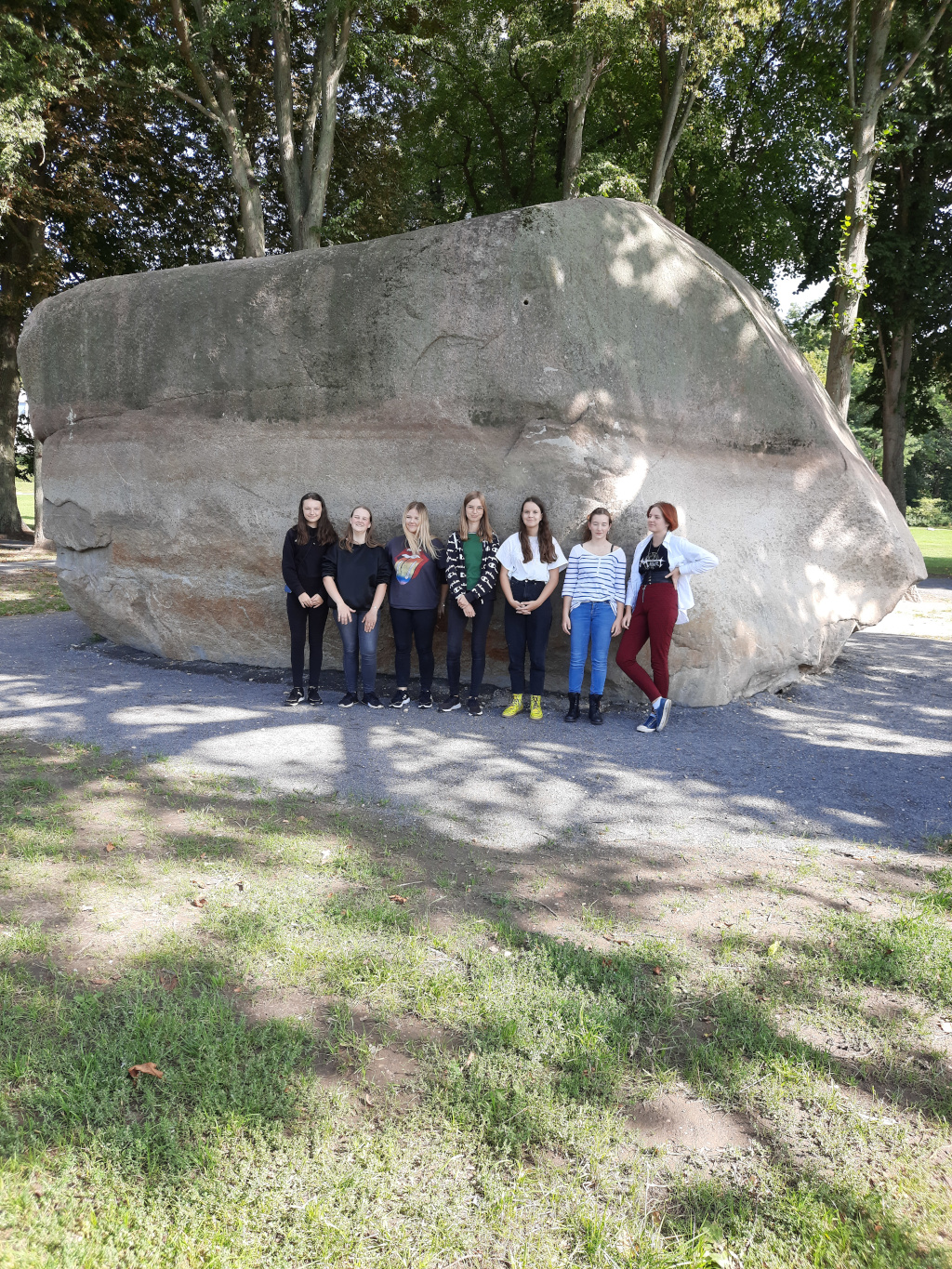 Laura Sofie Büldt
Sarah Lokotsch
Fabian Seisum
Kim Reinhardt
Lynn Blüher
Mattea Rosellen
Nela-Sophie Wendland
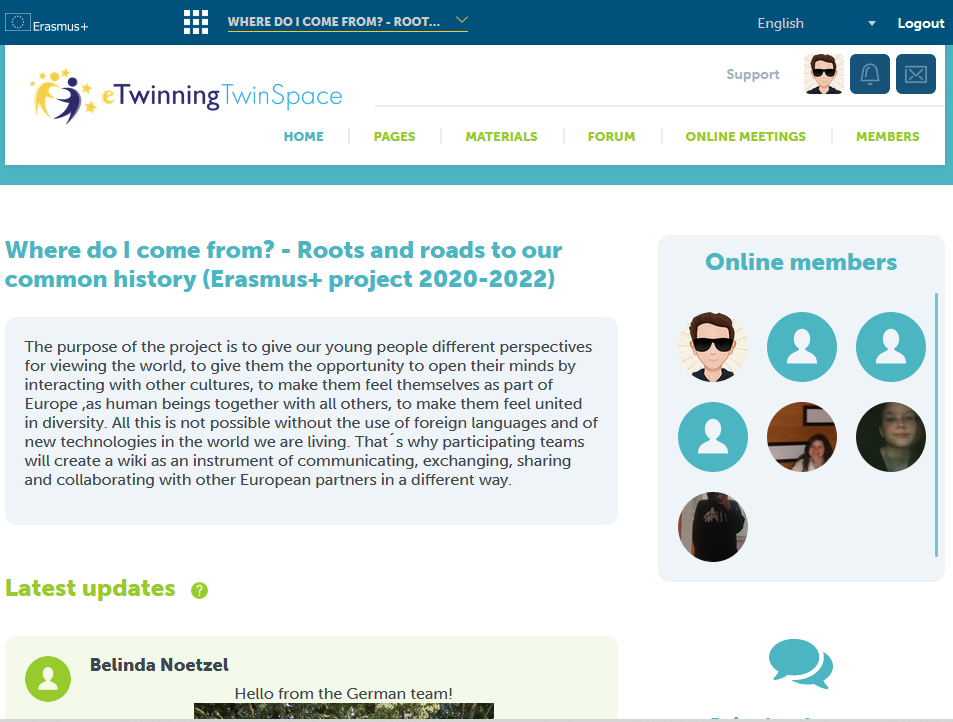 Homepage
Das ist unsere
Kommunikationsplattform
Mitglieder
Startseite 
Unser Thema
Neuigkeiten
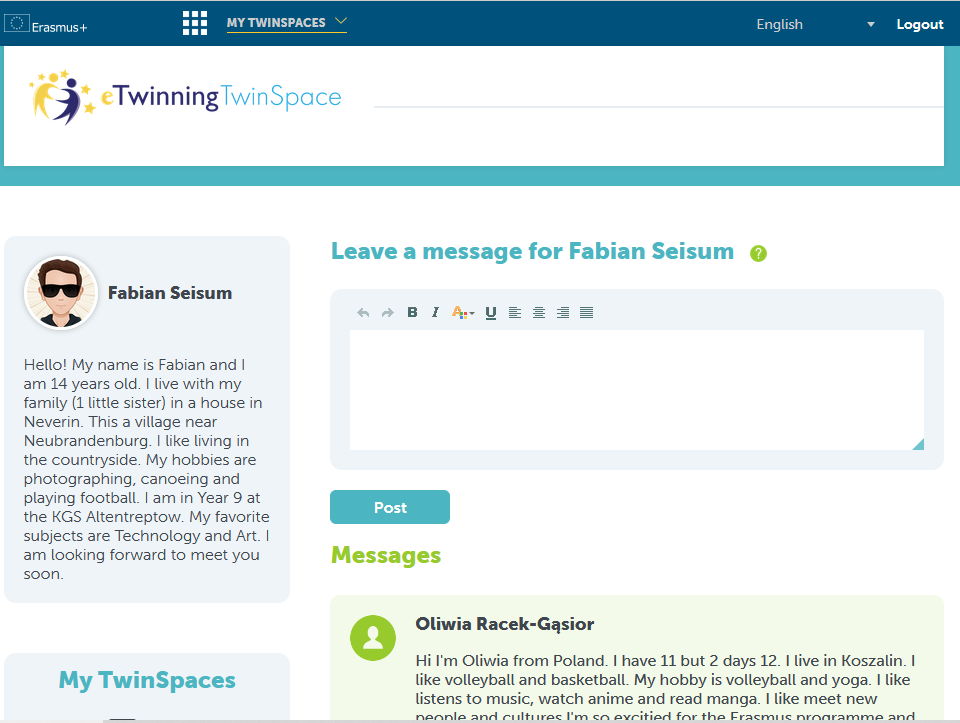 Jeder Teilnehmer besitz einen Account, um sich vorzustellen und mit anderen Mitgliedern zu kommunizieren.
Profil
Name des Schülers
Schülername
Profil 
Persönliche Beschreibung
Nachrichten
Alle Europawochen sind begleitet von Exkursionen in das Landesinnere, vielen Workshops und gemeinsamen Veranstaltungen, die Gelegenheit geben, die Kultur des jeweiligen Landes besser kennenzulernen.
Was passiert in den Europawochen?
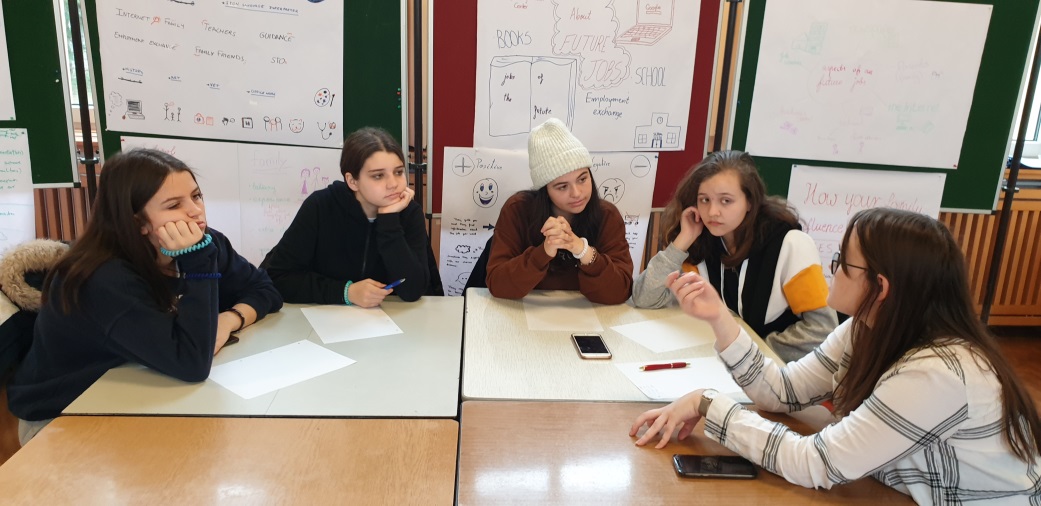 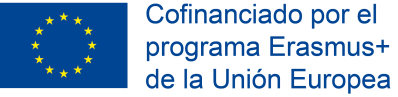 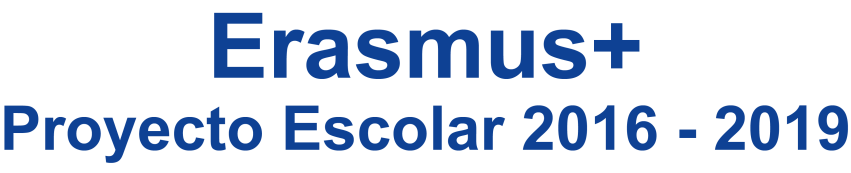 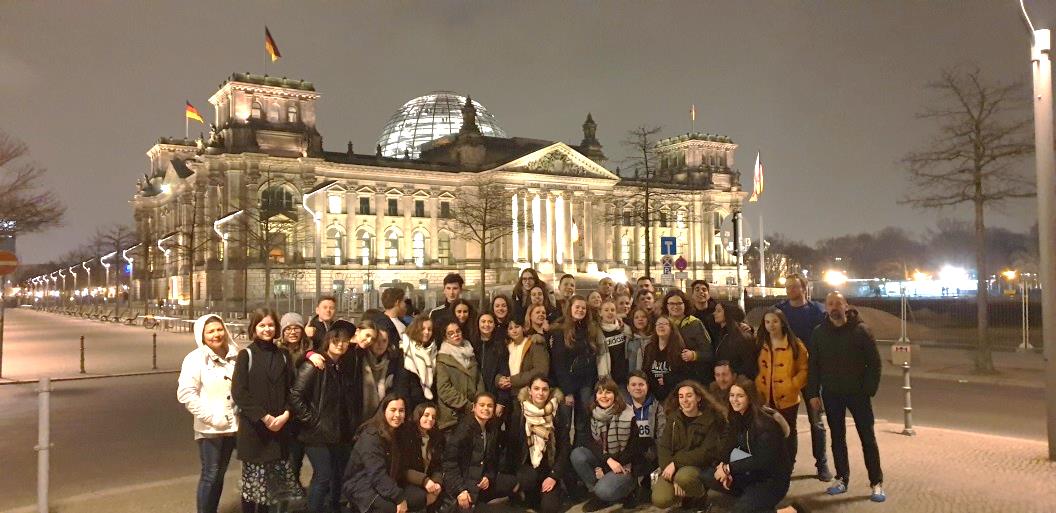 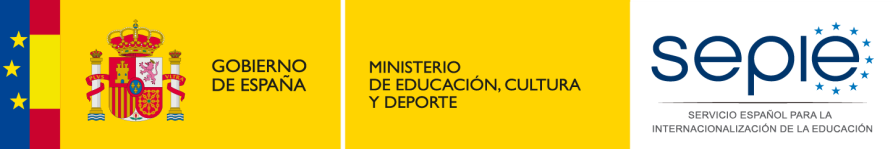 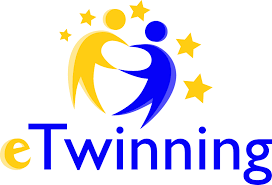 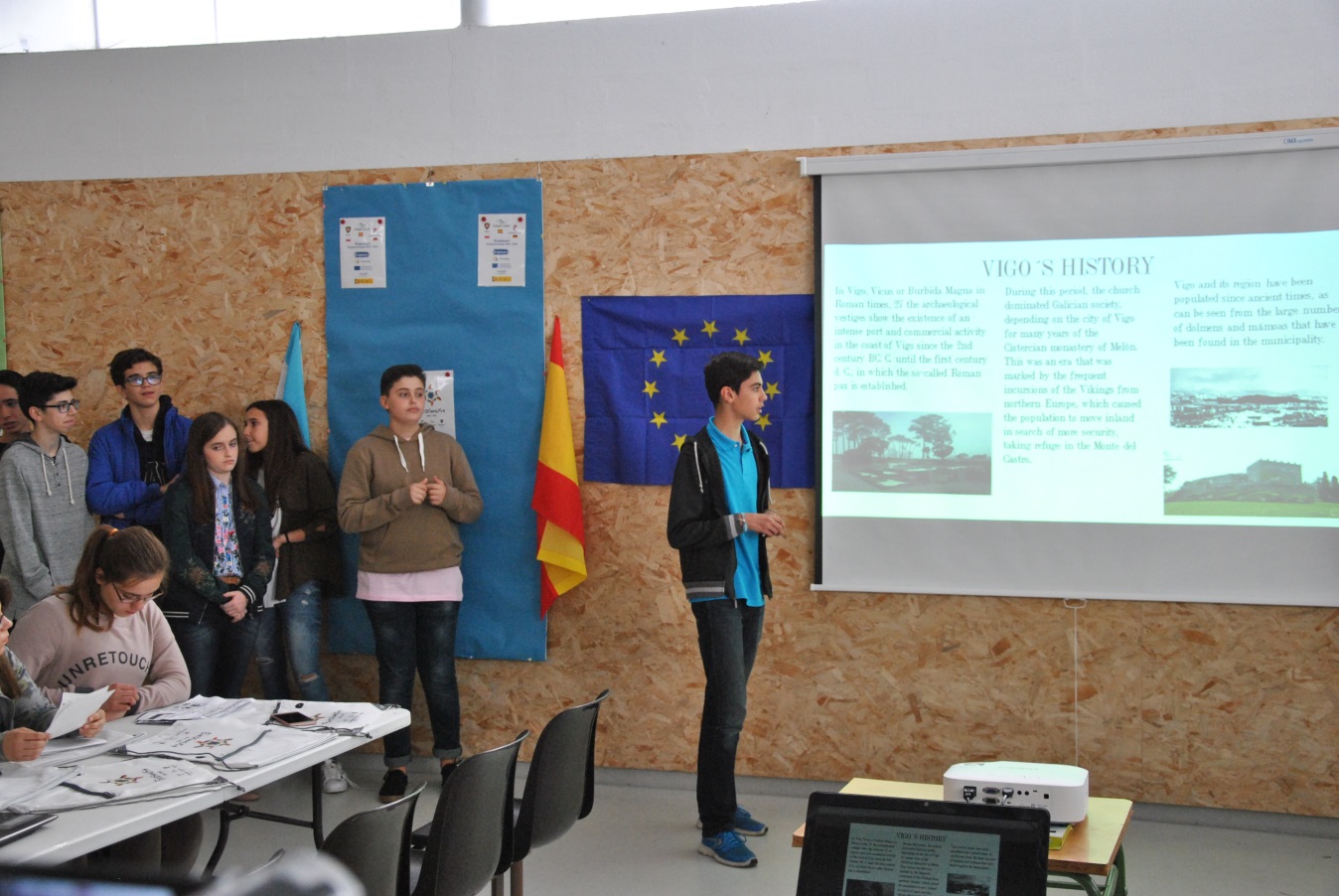 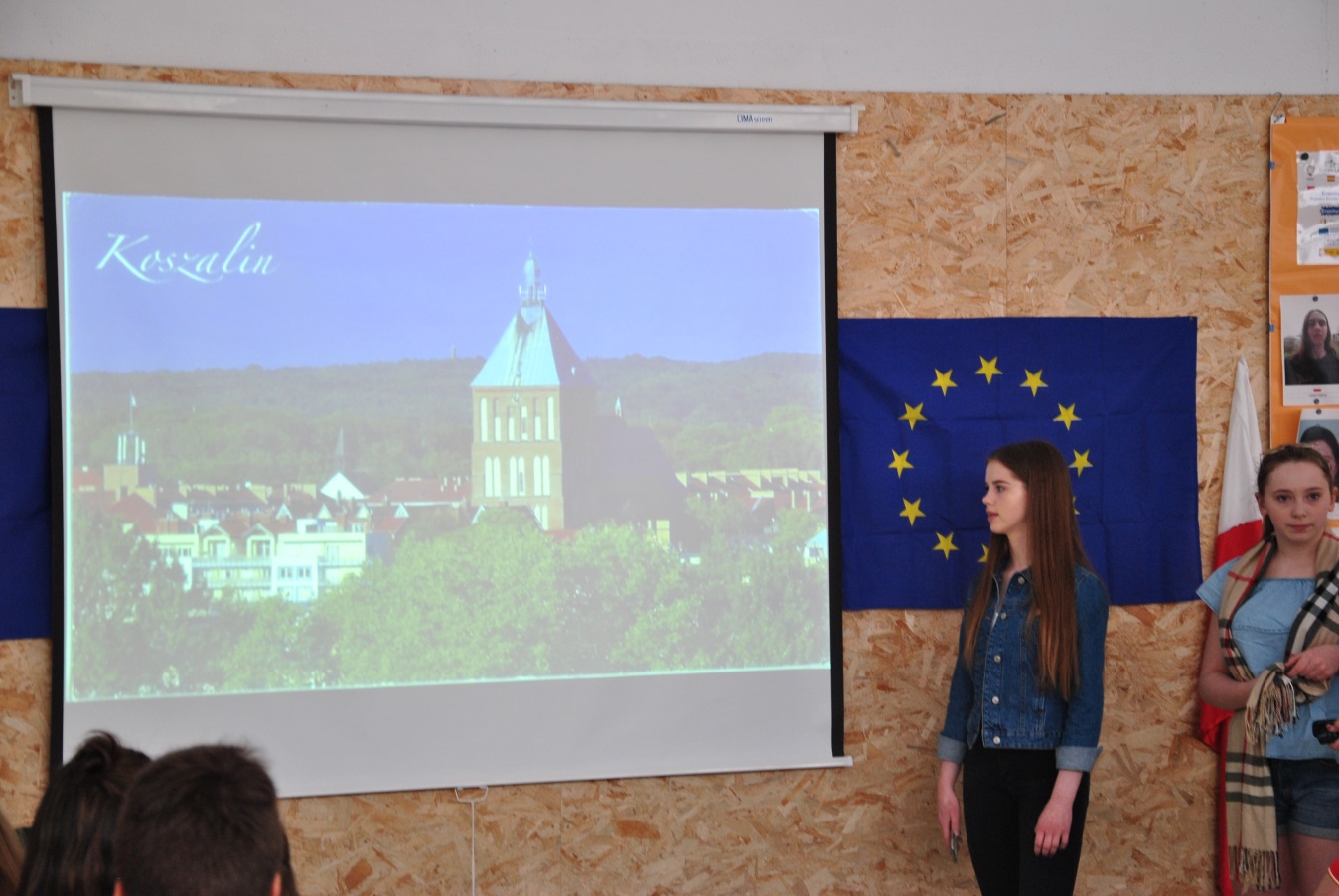 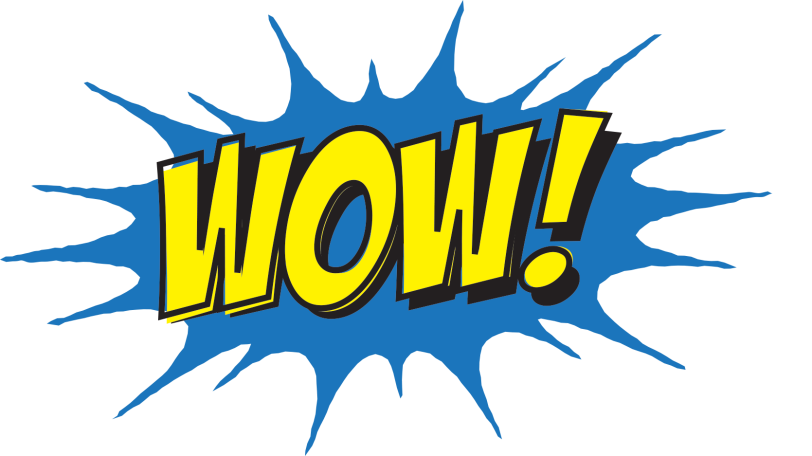 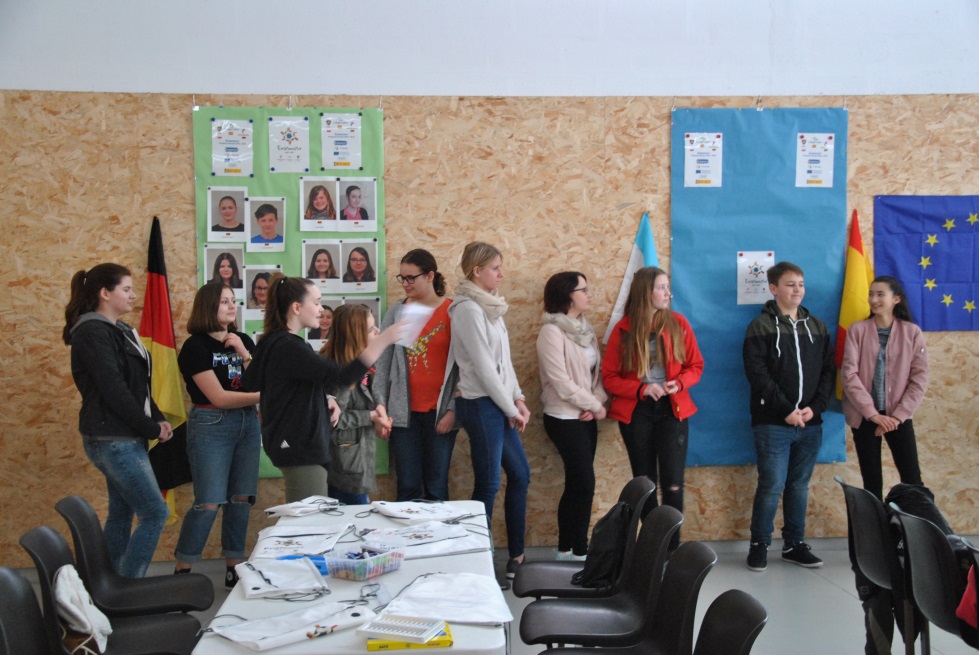 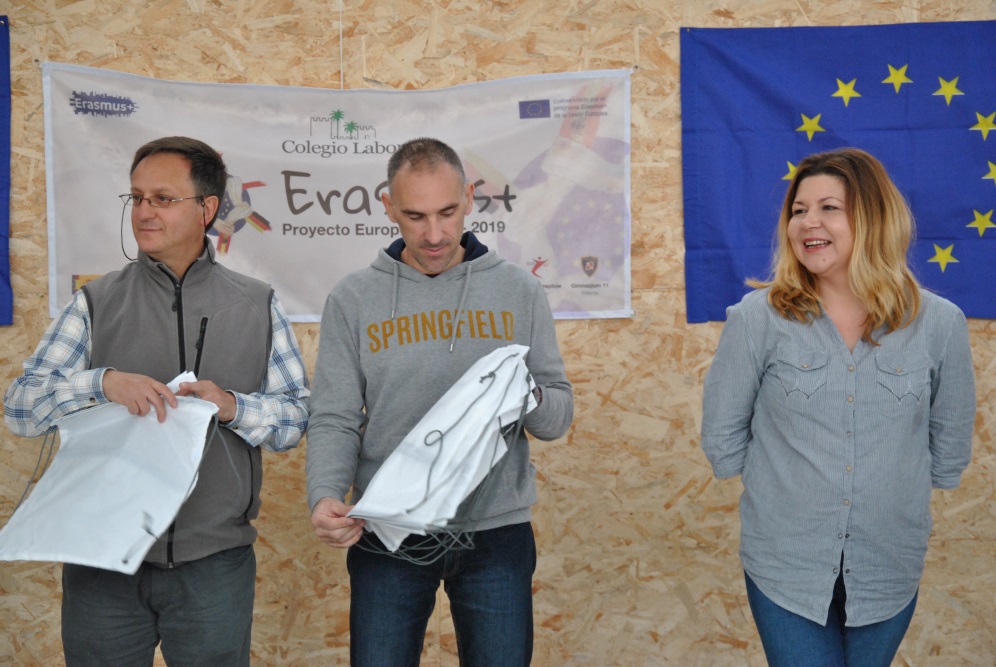 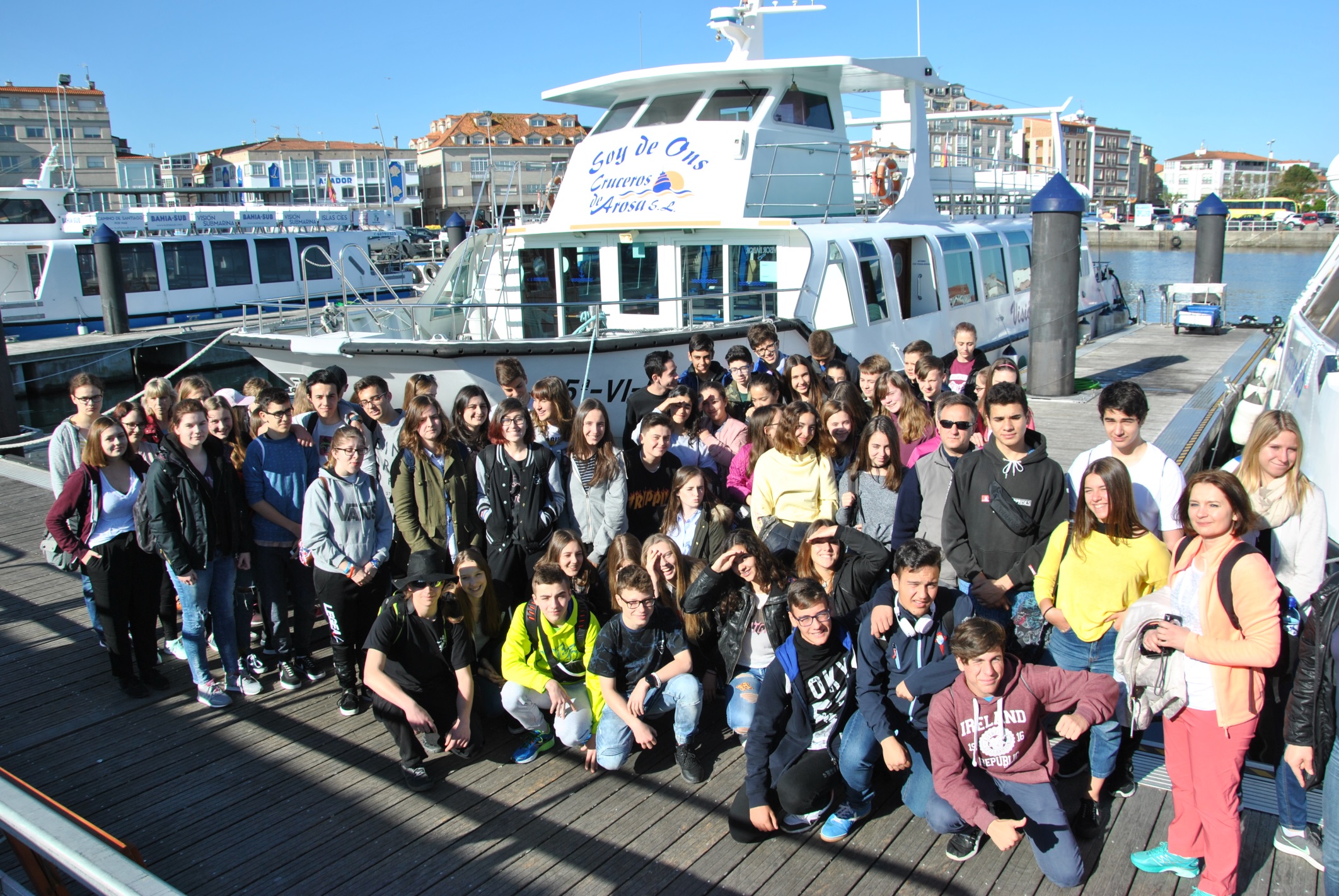 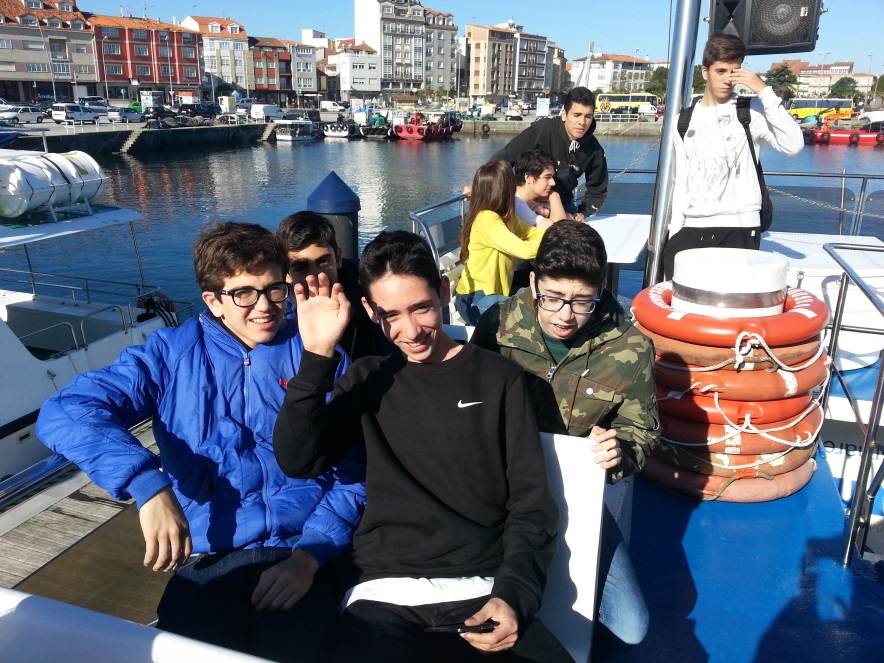 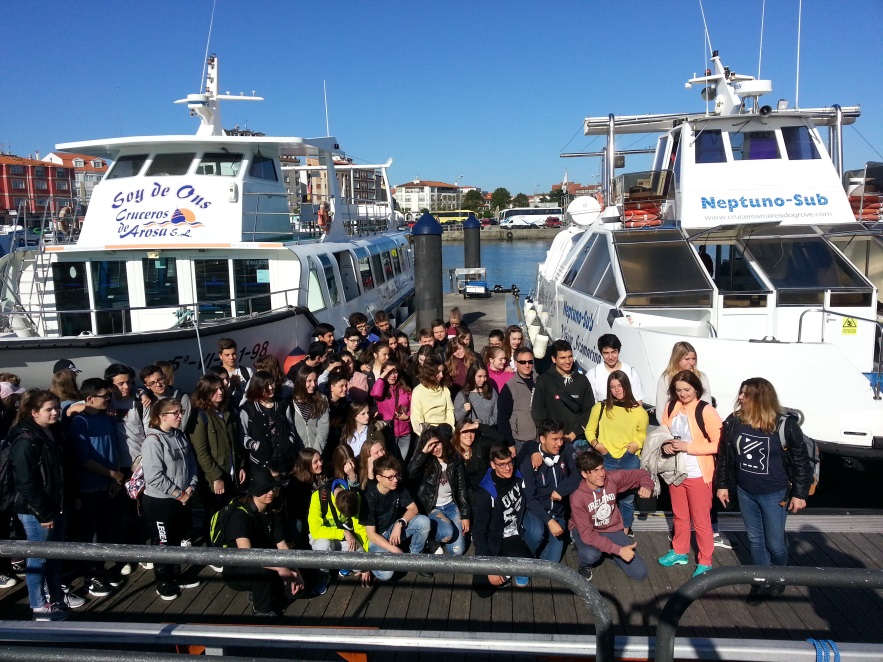